Устная и письменная речь. 
Монолог. Диалог
Ц е л и:
1) познакомиться с признаками устной и письменной речи

2) научиться  давать сравнительную характеристику устной и письменной речи

3) повторить постановку знаков препинания при диалоге
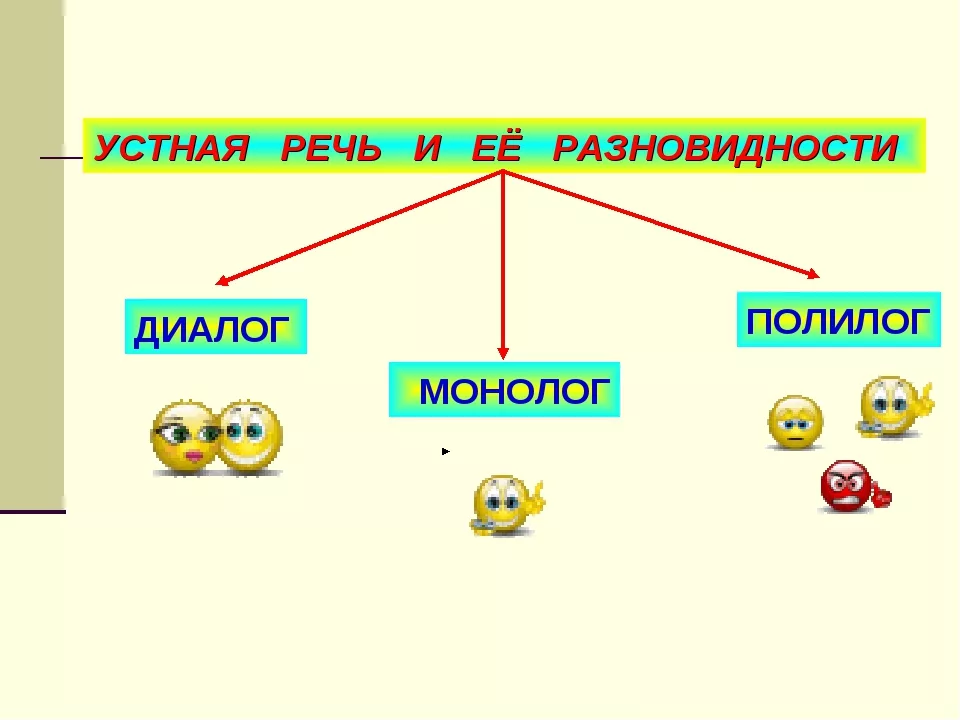 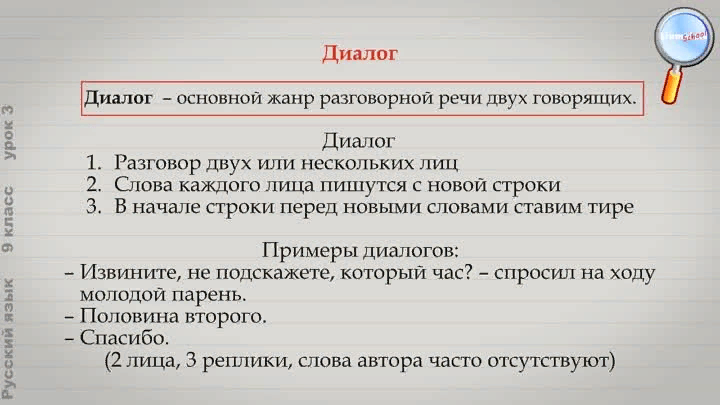 Составьте небольшой диалог на тему «Первое сентября».
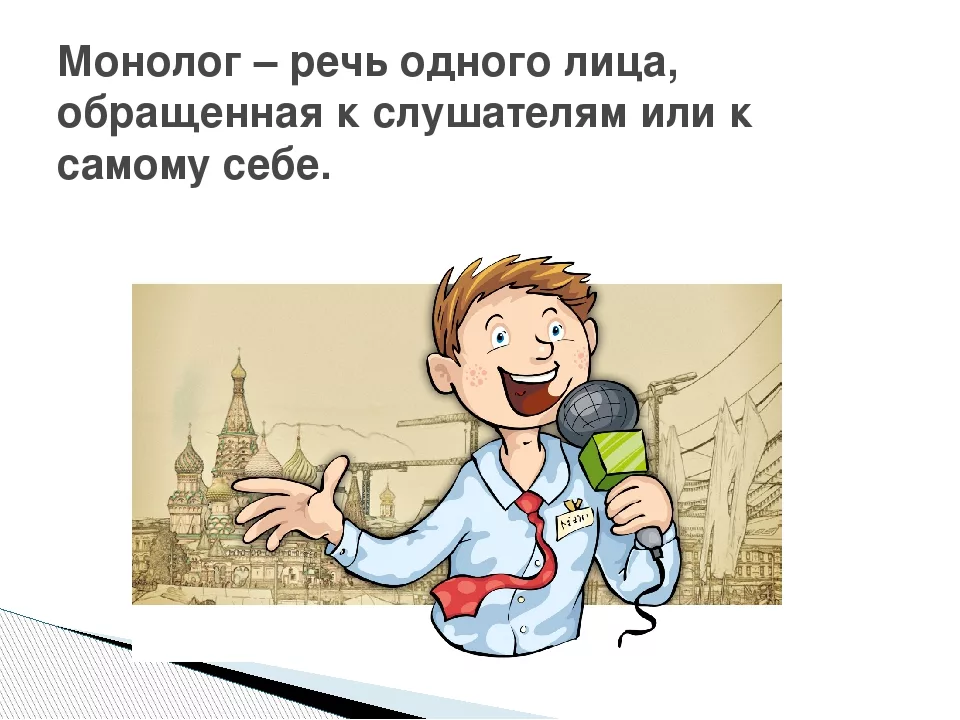 Например:
«Подумать только, как быстро летит время!
Не успел я оглянуться, как каникулы кончились и пришла пора идти в школу. Целое лето я только и делал, что бегал по улицам да играл в футбол, а о книжках даже позабыл думать. То есть я читал иногда книжки, только не учебные, а какие-нибудь сказки или рассказы, а так чтоб позаниматься по русскому языку или по арифметике – этого не было. По русскому я и так хорошо учился, а арифметики не любил. Хуже всего для меня было – это задачи решать. Ольга Николаевна даже хотела дать мне работу на лето по арифметике, но потом пожалела и перевела в четвертый класс так, без работы».
 (Н. Носов)
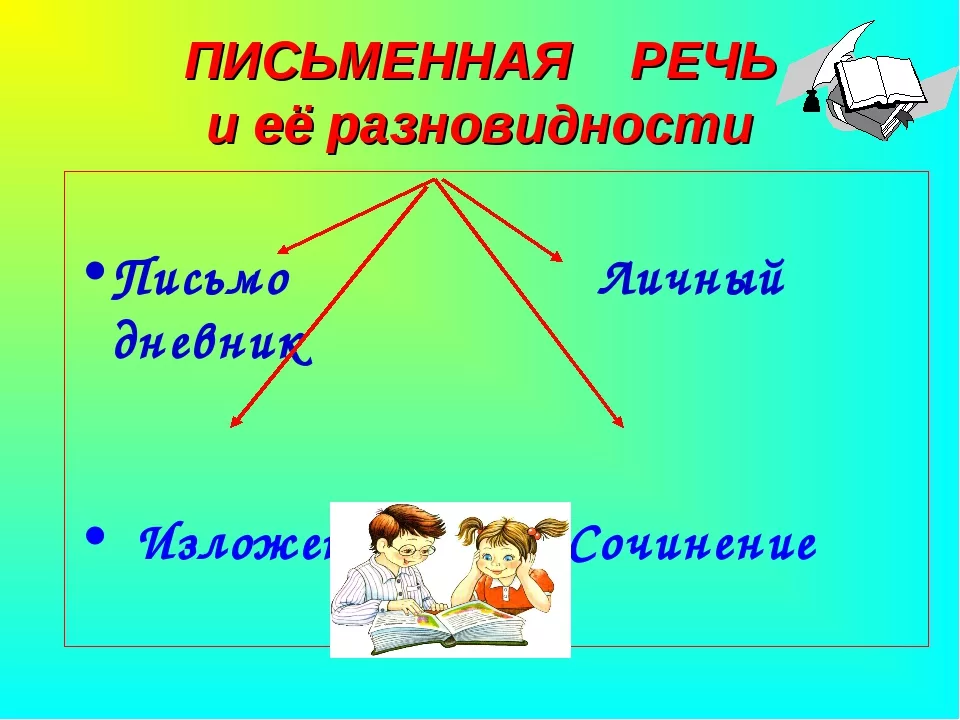 Зрительный диктант.

Выполнение упр. 13, с. 10.
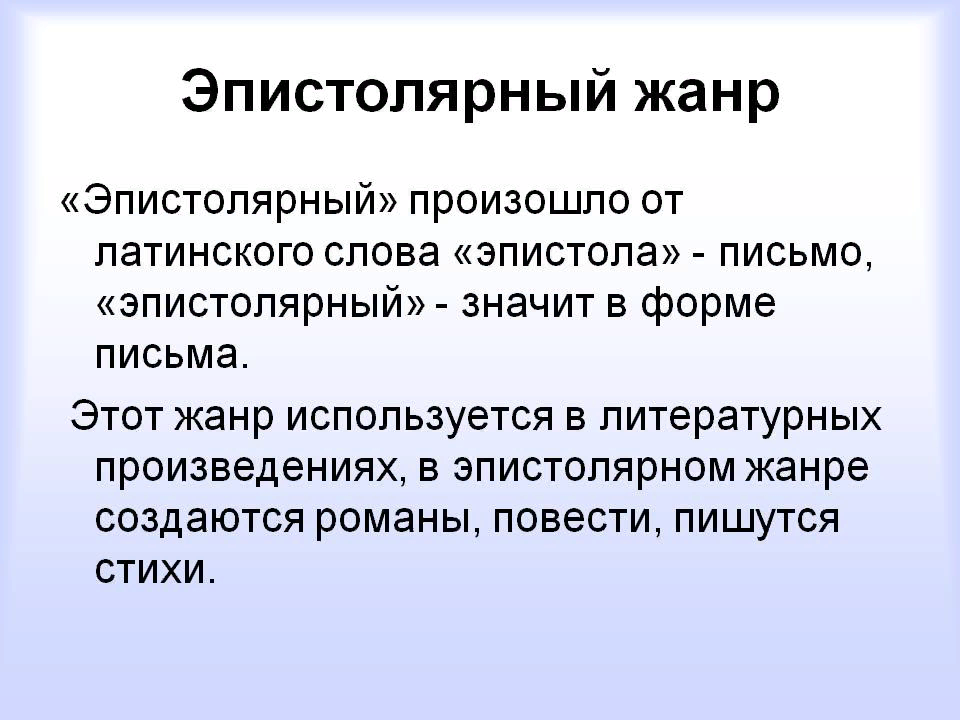 Пример памятки «Как писать письма»
1. Обязательно указывайте дату и место написания
письма.
2. Письмо должно быть вежливым.
3. Избегайте употребления грубых и бранных слов,
кличек.
4. Следите за тем, чтобы буквы были чёткие.
5. Не употребляйте оборотов: Жду ответа, как соловей лета; Лети с приветом, вернись с ответом.
6. Придерживайтесь основных частей письма: зачина, информационной части, концовки.
— Что объединяет устную и письменную речь?
— Чем они различаются?
— Каковы признаки устной и письменной речи?
— По какому основанию выделяются виды речи?
— Как ставить знаки препинания при диалоге?
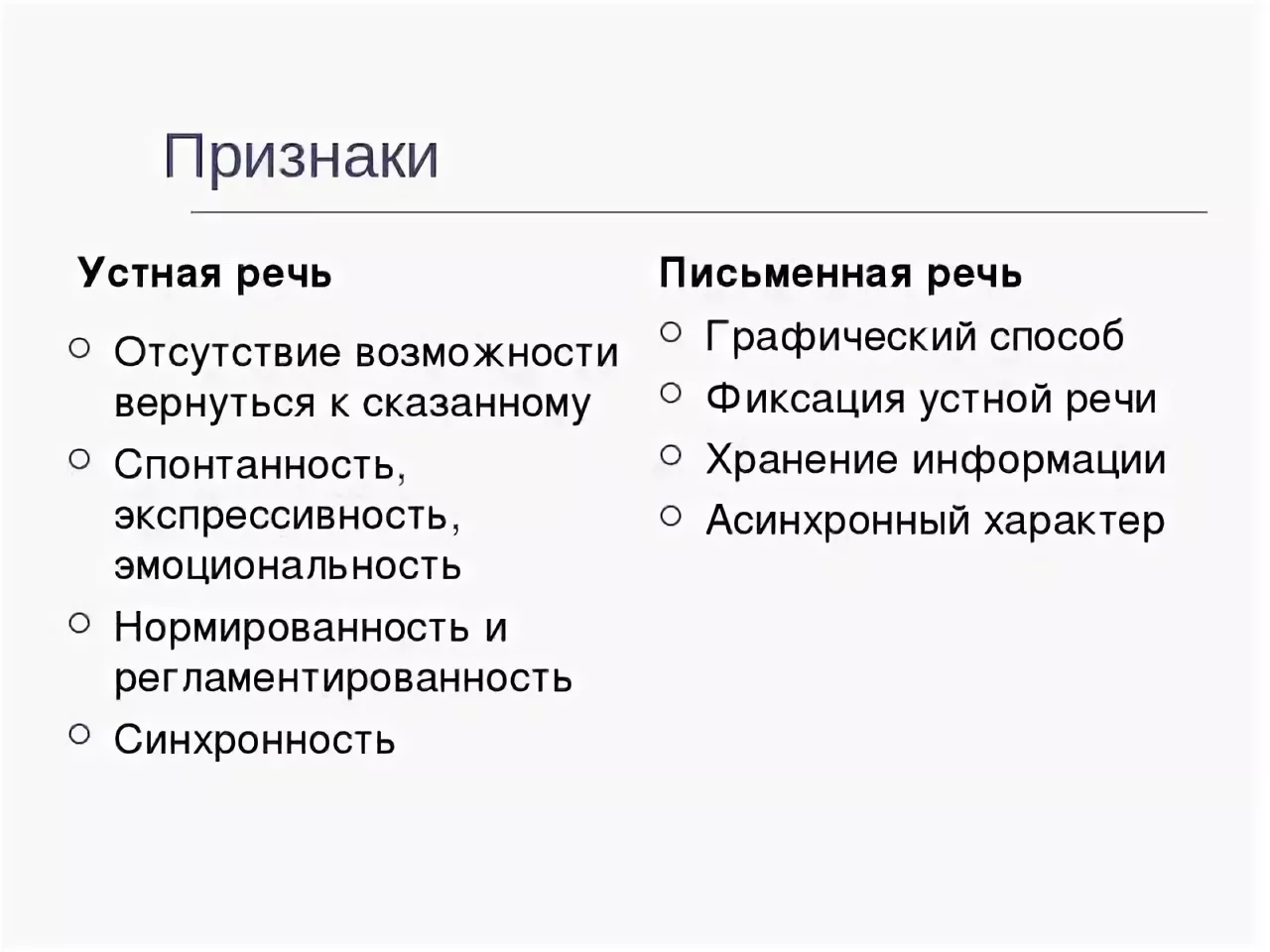 Домашнее задание дифференцированного характера:
а) упр. 8 
б) упр. 11